Welkom in de opleidingenFysica en Sterrenkunde
Jorgen D’Hondt
Voorzitter Vakgroep Natuurkunde
Jorgen D'Hondt                                   Vakgroep Fysica
1
Fysica en sterrenkunde
Definitie van fysica volgens Erik B. Karlsson, “The Nobel Prize: The First 100 Years”, 2001

“Physics is considered to be the most basic of the natural sciences. It deals with the fundamental constituents of matter and their interactions as well as the nature of atoms and the build-up of molecules and condensed matter. It tries to give unified descriptions of the behavior of matter as well as of radiation, covering as many types of phenomena as possible. In some of its applications, it comes close to the classical areas of chemistry, and in others there is a clear connection to the phenomena traditionally studied by astronomers. Present trends are even pointing toward a close approach of some areas of physics and microbiology.”
p. 2
Jorgen D'Hondt                                   Vakgroep Fysica
Fysica en sterrenkunde
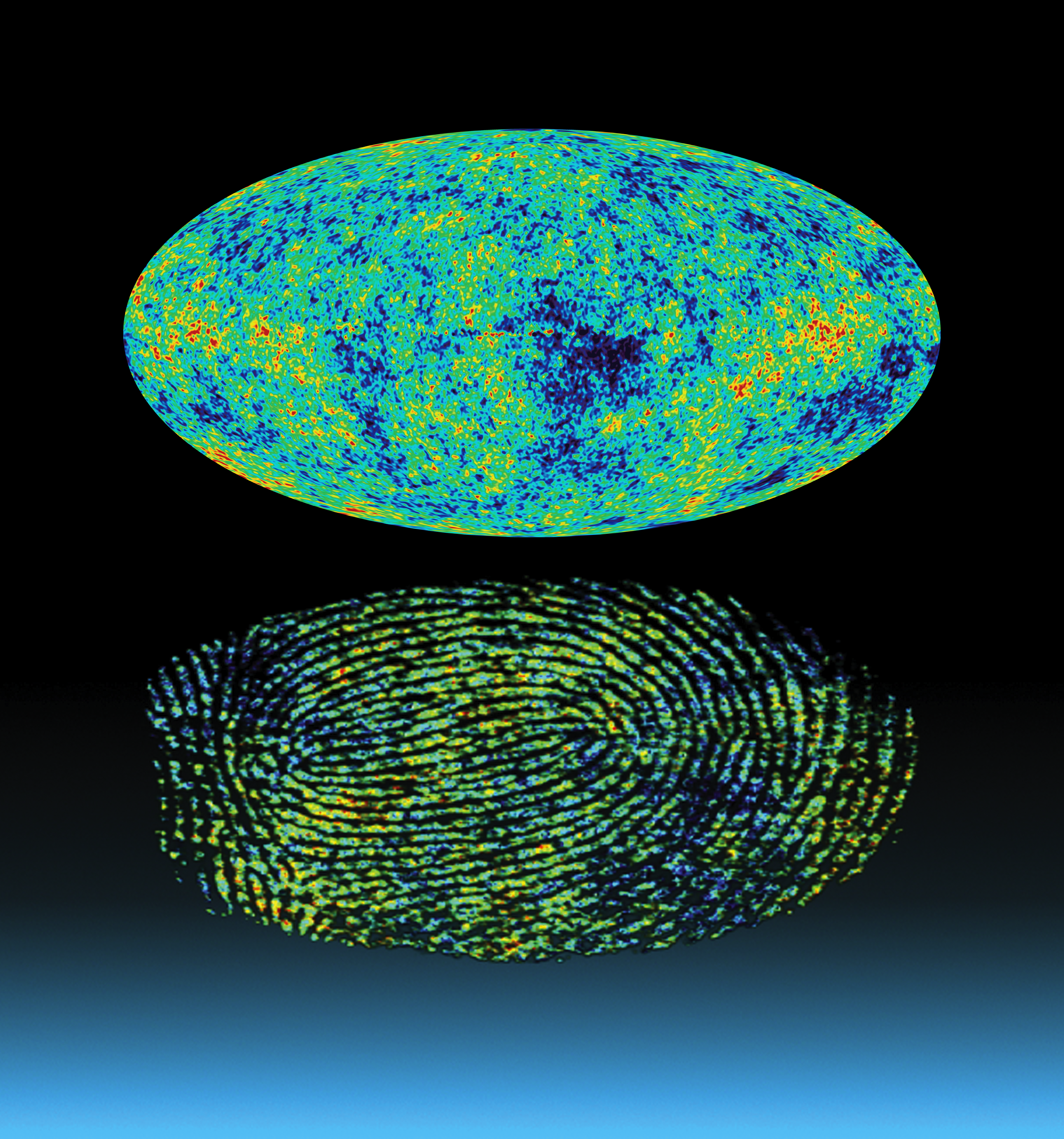 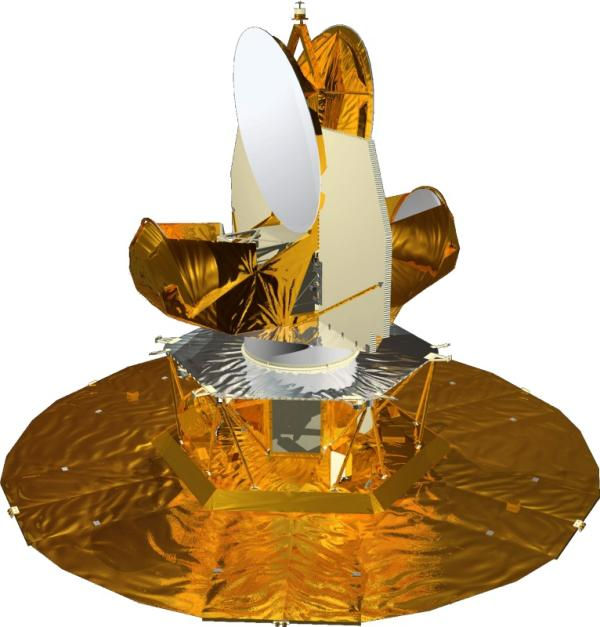 “foto” universum
WMAP sateliet
Als we de “foto” vergelijken met de fysica modellen vinden we :

96% van de inhoud van het universum kunnen we niet verklaren
“model” universum (een van de vele…)
p. 3
Jorgen D'Hondt                                   Vakgroep Fysica
Fysica en sterrenkunde
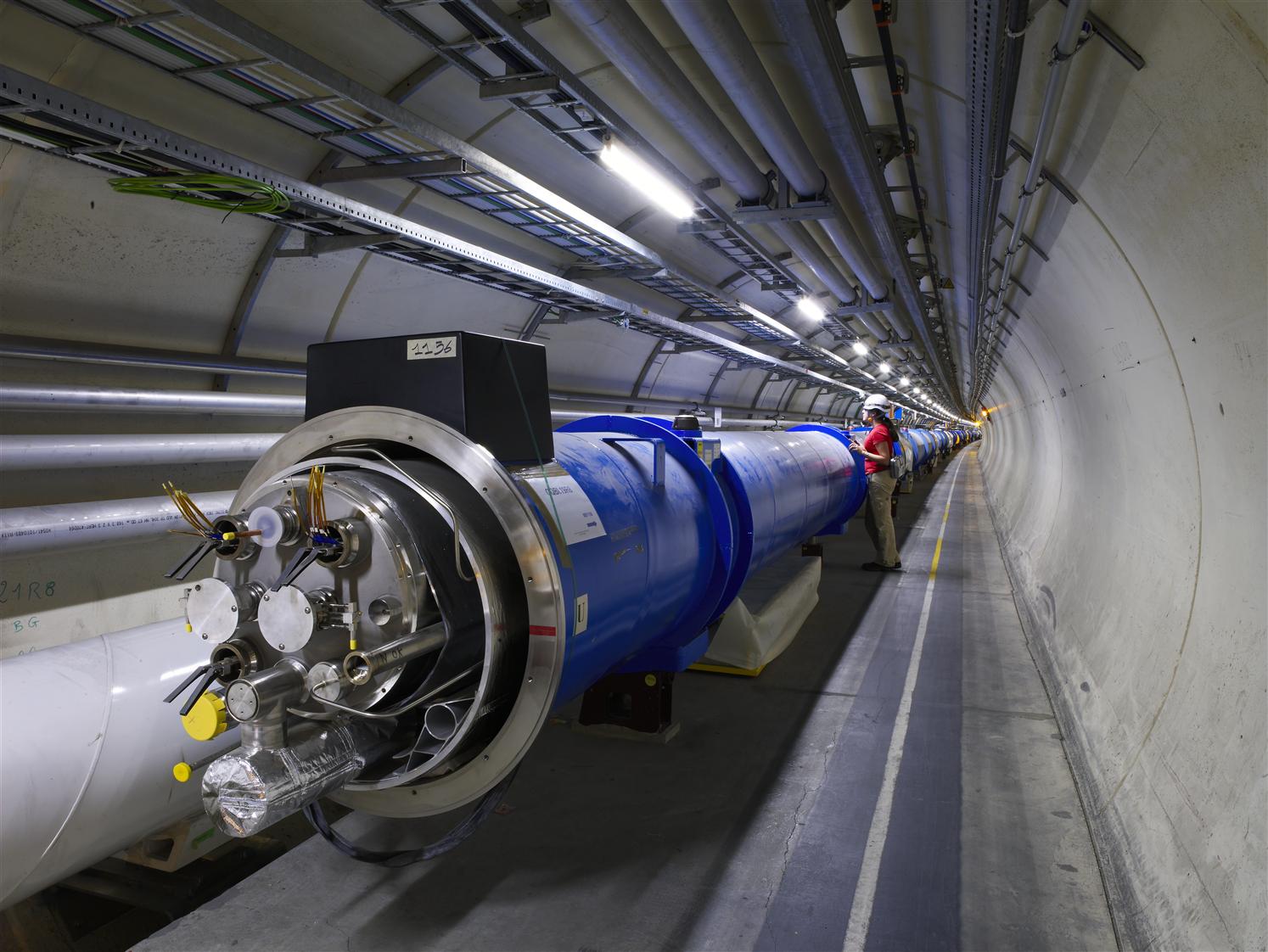 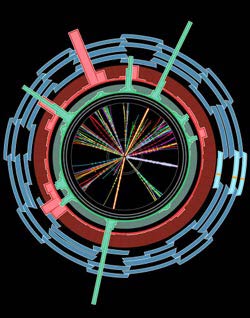 We botsen deeltjes op elkaar te CERN om na te gaan wat de fundamentele bouwstenen zijn van het universum en hoe ze met elkaar interageren. We vergelijken theoretische modellen met de experimentele observaties.
p. 4
Jorgen D'Hondt                                   Vakgroep Fysica
Fysica en sterrenkunde
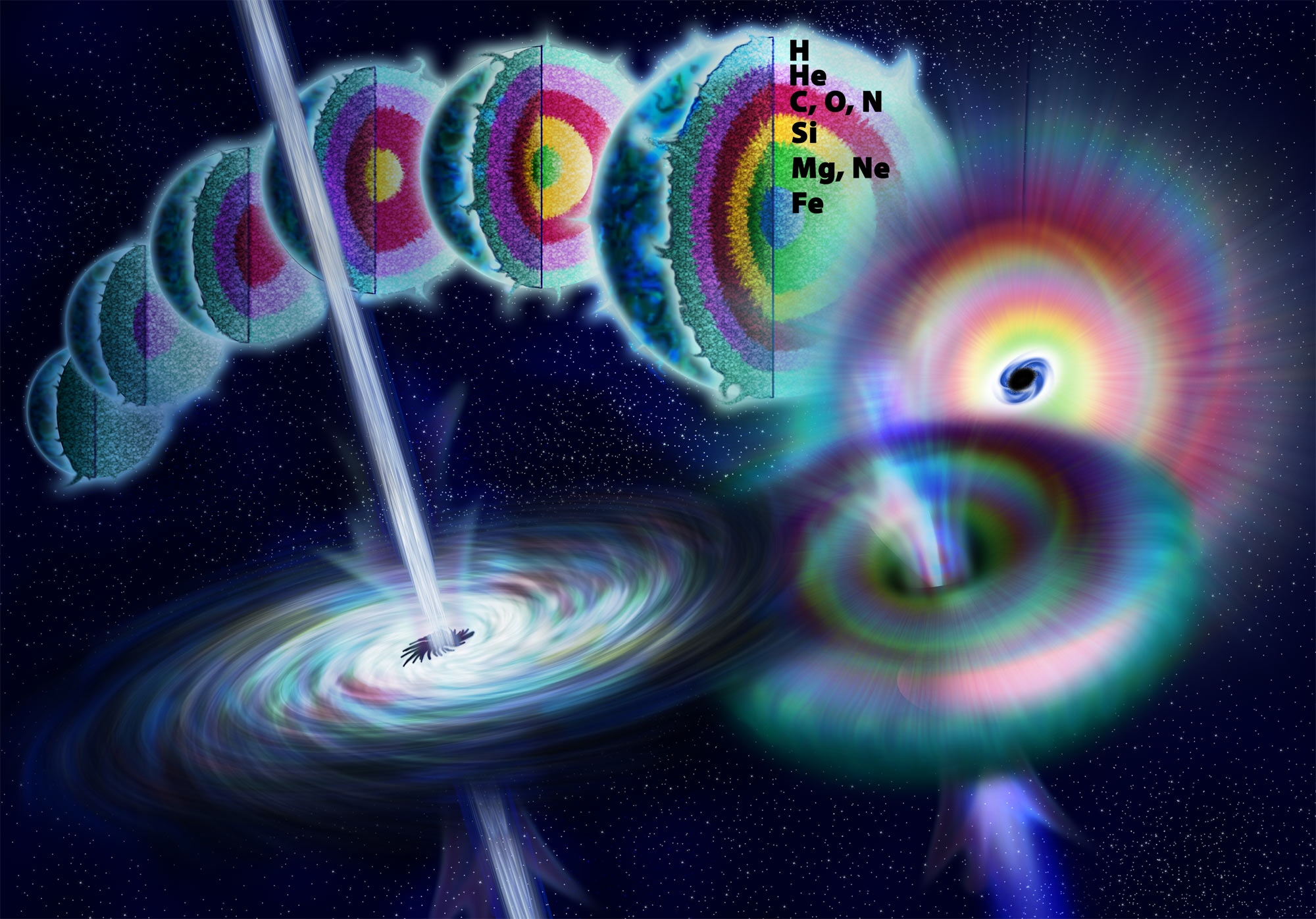 We bestuderen energetische ontploffingen in ver afgelegen galaxien met neutrino telescopen op de Zuidpool.
p. 5
Jorgen D'Hondt                                   Vakgroep Fysica
Fysica en sterrenkunde
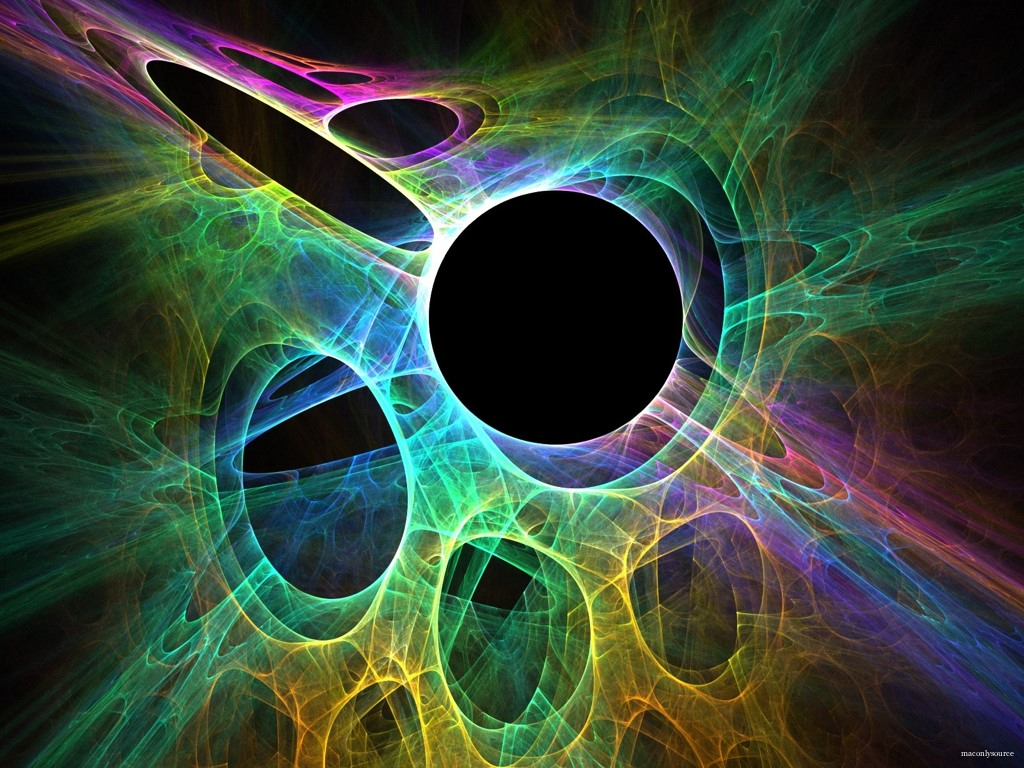 string theory
We bestuderen theoretische modellen die eventueel de droom van Einstein kunnen verwezenlijken: “The theory of everything”.
p. 6
Jorgen D'Hondt                                   Vakgroep Fysica
Fysica en sterrenkunde
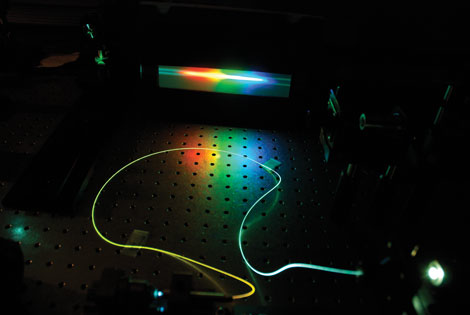 We bestuderen de toepassingsgerichte phenomenen in de fotonica; denk maar aan een laser.
p. 7
Jorgen D'Hondt                                   Vakgroep Fysica
180 studiepunten (SP) in 3 jaar
Voorzitter examencommissie: Prof. Jan Danckaert
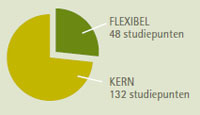 Je moet per jaar tussen 54 en 66 SP hebben voor het voltijds traject.
p. 8
Jorgen D'Hondt                                   Vakgroep Fysica
Eerste bachelor: verplicht (56 SP)
p. 9
Jorgen D'Hondt                                   Vakgroep Fysica
Eerste bachelor: keuze (0 tot 10 SP)
p. 10
Jorgen D'Hondt                                   Vakgroep Fysica
Informatie over de aanbeidingen…
http://we.vub.ac.be/dntk/
p. 11
Jorgen D'Hondt                                   Vakgroep Fysica
Kalender van het academiejaar
http://www.vub.ac.be/
p. 12
Jorgen D'Hondt                                   Vakgroep Fysica
Tutor project
Bijna persoonlijke hulp betreffende de studiemethode voor de leerstof wiskunde (algebra en analyse) 

 Start in week 2 (dit gaat ervan uit dat deze week “week 1” is).
 Contact personen: Sophie Viaene (MA2) & Saskia Demulder (MA1)

 Wekelijks contact om je te helpen bij leerstof Wiskunde

 Week 2-5: op dinsdag 17:00-18:30 in SBC

 Vrijblijvend, maar sterk aangeraden, en gratis uiteraard!
p. 13
Jorgen D'Hondt                                   Vakgroep Fysica
Tussentijdse evaluatie
Lessen eerste semester BA1: weken 1-5 en 7-13
 Week 6: verplichte tussentijdse evaluatie voor Lineaire Algebra en Chemie
kan enkel positief meetellen in examenresultaat (details: titularis)

 kennismaking met wijze van examineren aan de universiteit

 feedback en remediëring door Studie en Begeleiding Centrum

 ook altijd welkom bij voorzitter examencommissie of andere proffen
p. 14
Jorgen D'Hondt                                   Vakgroep Fysica
Studeren: advies en hulp
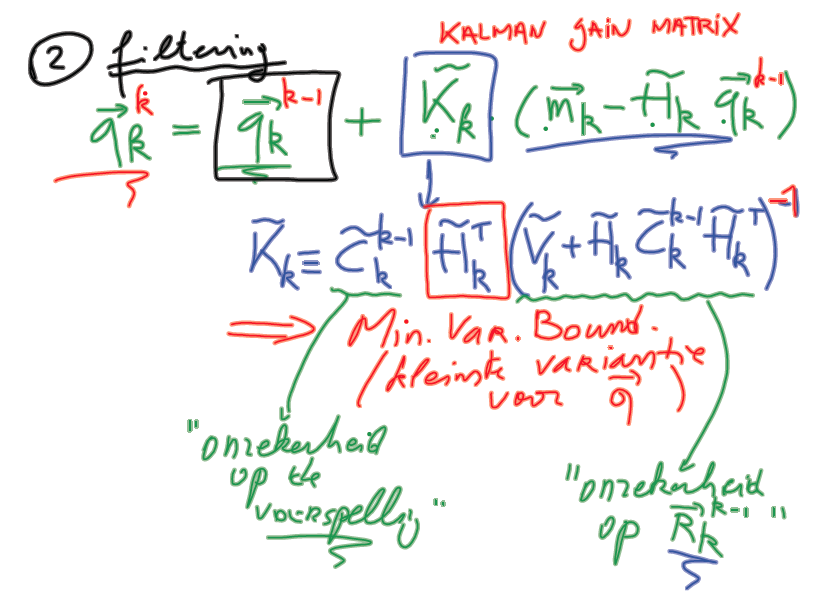 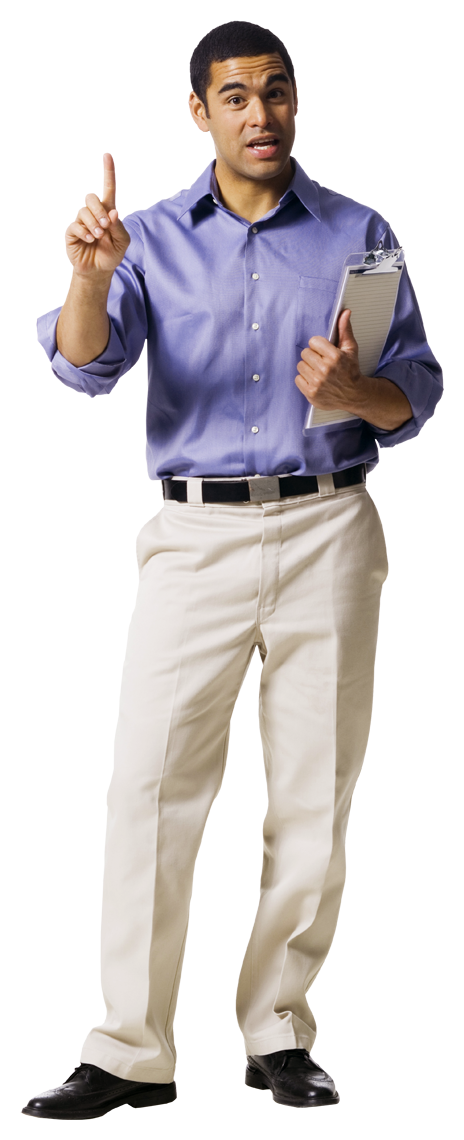 p. 15
Jorgen D'Hondt                                   Vakgroep Fysica
Studeren: advies en hulp
Reken op 2 à 3 uur werk per weekdag na de lessen, plus een volle dag 
   tijdens het weekend
 Hulp is beschikbaar voor studenten die bereid zijn hard te werken, onder
   andere op het Studie en Begeleiding Centrum. Aarzel niet eventuele
   studieproblemen meteen te melden.

 Assistenten en proffen zijn ook bereikbaar (pauze tijdens les, email, 
   afspraak). Praat vooral ook met jaargenoten als je stukken van de 
   leerstof niet begrijpt.

mocht je beslissen je studies stop te zetten, heroriënteer je dan vroeg
   genoeg en schrijf je op tijd uit!
Begeleiding: SBC via http://we.vub.ac.be/
p. 16
Jorgen D'Hondt                                   Vakgroep Fysica
Bachelorproef (BA3)
Tijdens laatste jaar van BA-opleiding (inschrijving waarbij met de andere 
   gekozen opleidingsonderdelen het volledige bachelortraject van minstens
   180 SP wordt ingevuld)  

 Zoek begeleider binnen een van onze onderzoeksgroepen (of erbuiten)

 Informatie over mogelijke onderwerpen zal door Prof. Nick van Eijndhoven
   worden rondgestuurd

 Over meer formele aspecten (procedures, rapporteringsvereisten, 
   deadlines) zal je geïnformeerd worden door de voorzitter van de
   examencommissie, Prof. Jan Danckaert
p. 17
Jorgen D'Hondt                                   Vakgroep Fysica
Toelichting Bachelor examens
Flexibiliteit = meer vrijheid maar ook meer verantwoordelijkheid!

 Credit systeem: slagen op een vak (10/20) = credit behaald, niet slagen  -> opnieuw in 2de zit of het volgend academiejaar.

 Er zijn enkel zgn. toegelaten onvoldoendes (“buispunten”) in 1 Ba: max. 1 OO met 8/20 en 1 OO met 9/20 w. getolereerd (= spons erover). 

 Na 1 Ba moet je voor elk OO slagen om de credit te behalen!

 Studenten die OO’s volgen uit ≠ jaren hebben onvermijdelijk conflicten in uur– en/of examenrooster. En 2de zittijd is kort! Een wijze raad: geef voorrang aan de OO’s uit het laagste jaar die je nog moet doen!
p. 18
Jorgen D'Hondt                                   Vakgroep Fysica
Na de bachelor… de master opleiding
http://we.vub.ac.be/dntk/
Masteropleiding Fysica en Sterrenkunde 

 Master in de Ingenieurswetenschappen: Fotonica 

 Master in de Ingenieurswetenschappen: Biomedische Ingenieurstechnieken
Voorzitter examencommissie: Prof. Catherine De Clercq
p. 19
Jorgen D'Hondt                                   Vakgroep Fysica
Masterthesis
Tijdens tweede jaar van MA-opleiding. Zoek promotor tijdens tweede
   semester van MA1.

 Binnen de onderzoeksgroepen van VUB of UGent (zeer breed aanbod)

 Informatie over mogelijke onderwerpen zal later worden verspreid.

 Over meer formele aspecten (procedures, rapporteringsvereisten, 
   deadlines) zal je geïnformeerd worden door de voorzitter van de
   examencommissie, Prof. Catherine De Clercq
p. 20
Jorgen D'Hondt                                   Vakgroep Fysica
Mobiliteit
Minstens 10 SP, officieel tijdens MA2. 

 Mogelijke invulling:
Vakken gedoceerd buiten de VUB (bv. UGent, ULB,…)
 Zomerschool (Utrecht, Strasbourg, Amsterdam-Brussel-Parijs doctorale 
    school,…)
 Stage (CERN, bedrijf,…)
 Erasmusverblijf in het buitenland ( Prof. Irina Veretennicoff)
Vervoersonkosten i.v.m. vakken gevolgd aan UGent en andere Belgische
   universiteiten
Campuskaart terugbetaald door faculteit ( Studentensecretariaat WE)
 Indien zeer goed reden (vraag op voorhand na): verplaatsing met 
   wagen vergoed door vakgroep ( Secretariaat DNTK)
p. 21
Jorgen D'Hondt                                   Vakgroep Fysica
Vakgroep Fysica (DNTK)
Behoort tot Faculteit Wetenschappen en Bio-ingenieurswetenschappen

 Verantwoordelijk voor de opleidingen Bachelor en Master in de Fysica en
   de Sterrenkunde (“opleidingsraden”): vakken, titularissen, 
   samenwerkingen, kwaliteitsbewaking, praktische regelingen,…

 Stelt doctoraatsjury’s samen

 Verantwoordelijk voor personeel binnen de vakgroep (aanstellingen van
   proffen, assistenten, administratief en technisch personeel)

 Vakgroepraad vergadert ongeveer maandelijks. Bestaat uit proffen en
   afgevaardigden van assistenten en studenten

 Studenten zijn vertegenwoordigd : Jeriek Van den Abeele & ?
p. 22
Jorgen D'Hondt                                   Vakgroep Fysica
Bij wie kan je terecht?
Individuele studieprogramma’s: reglementen en andere administratieve 
   aspecten  studietrajectbegeleider Reen Tallon (secretariaat WE, 4F)

 Individuele studieprogramma’s: inhoudelijke aspecten, o.a. keuzevakken
    voorzitter examencommissie (Prof. Jan Danckaert voor de bachelor,
   Prof. Catherine De Clercq voor de master)

 Mobiliteitsvakken tijdens de master: titularissen Prof. Catherine De 
   Clercq en Prof. Jorgen D’Hondt

 Terugbetaling treintickets mobiliteit: studentensecretariaat WE (4F)

 Kilometervergoeding mobiliteit (zeer goede reden): secretariaat fysica 
   (Merel Fabré, 9F)
p. 23
Jorgen D'Hondt                                   Vakgroep Fysica
Bij wie kan je terecht? (vervolg)
Erasmuswerking: Prof. Irina Veretennicoff & Prof. Steven Lowette

 Examenroosters: studentensecretariaat WE (4F) en voorzitter 
   examencommissie

 Vragen en opmerkingen werkcolleges: eerst assistent, dan titularis, dan
   vakgroepvoorzitter (doe dit snel genoeg!)

 Vragen en opmerkingen hoorcolleges: eerst titularis, dan 
   vakgroepvoorzitter (doe dit snel genoeg!)

 Inhoudelijke of organisatorische aspecten van de opleiding: studenten-
   vertegenwoordigers in vakgroepraad, vakgroepvoorzitter

 Extra studiebegeleiding: Centrum voor Studie en Begeleiding
p. 24
Jorgen D'Hondt                                   Vakgroep Fysica